BUNĂTATEA TA AJUNGE PÂNĂ LA CERURI
Studiul 7 pentru 17 februarie 2024
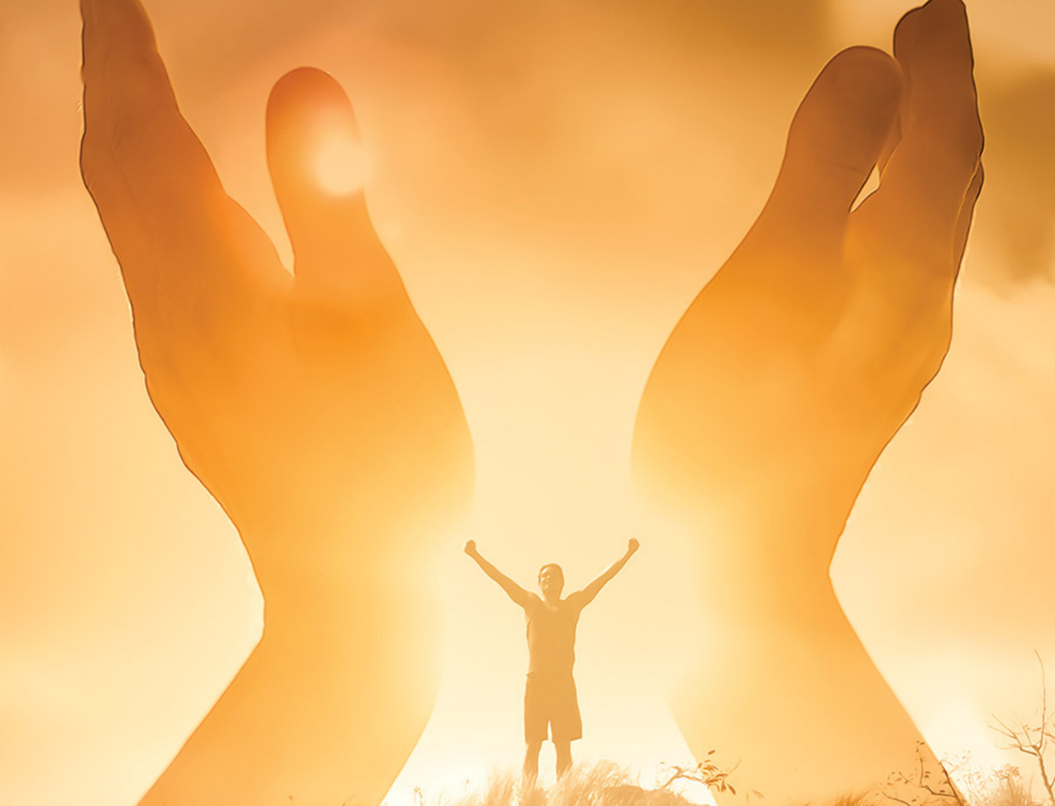 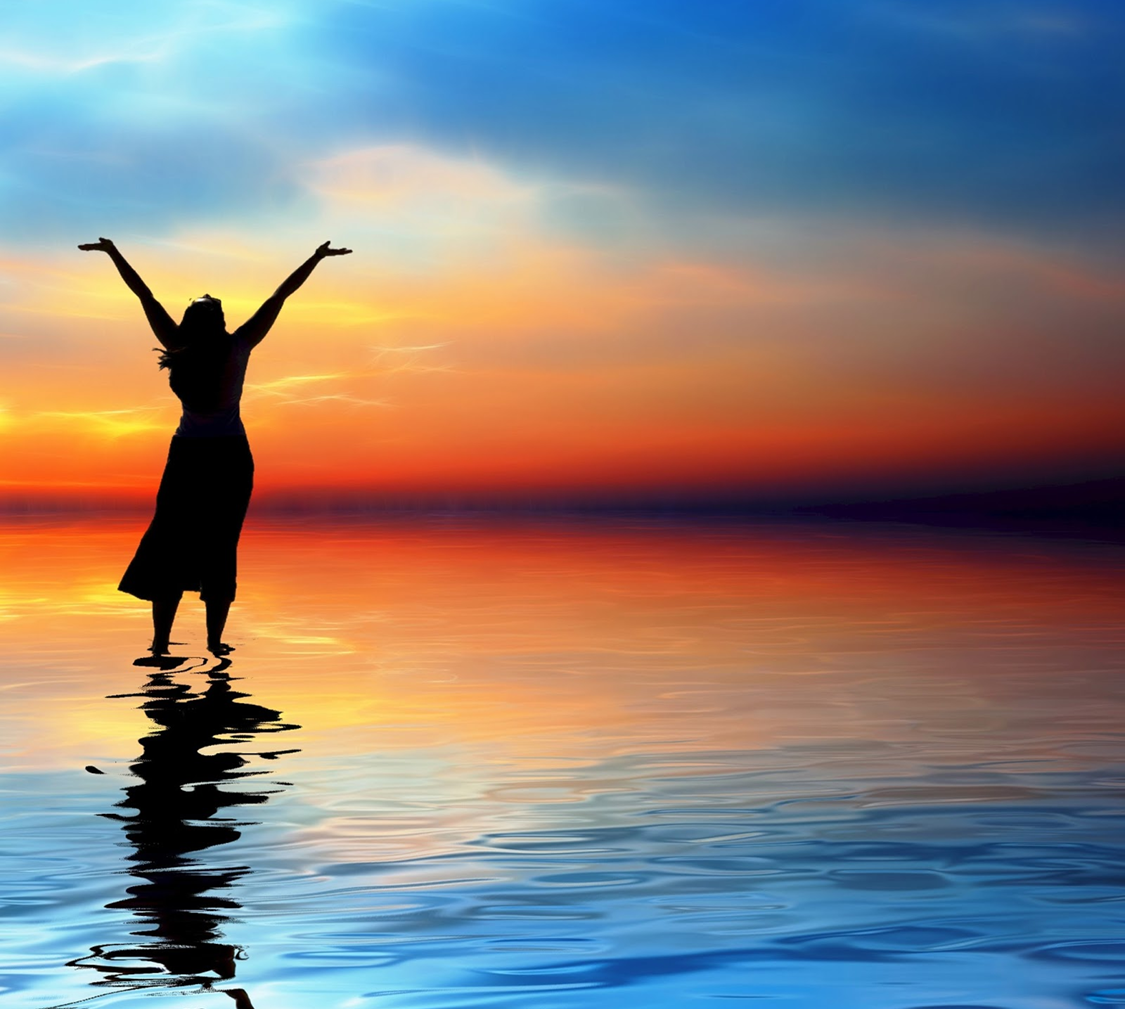 “Te voi lăuda printre popoare, Doamne! Te voi cânta printre neamuri. Căci bunătatea Ta ajunge până la ceruri, și credincioșia Ta până la nori.”
(Psalm 57:9, 10)
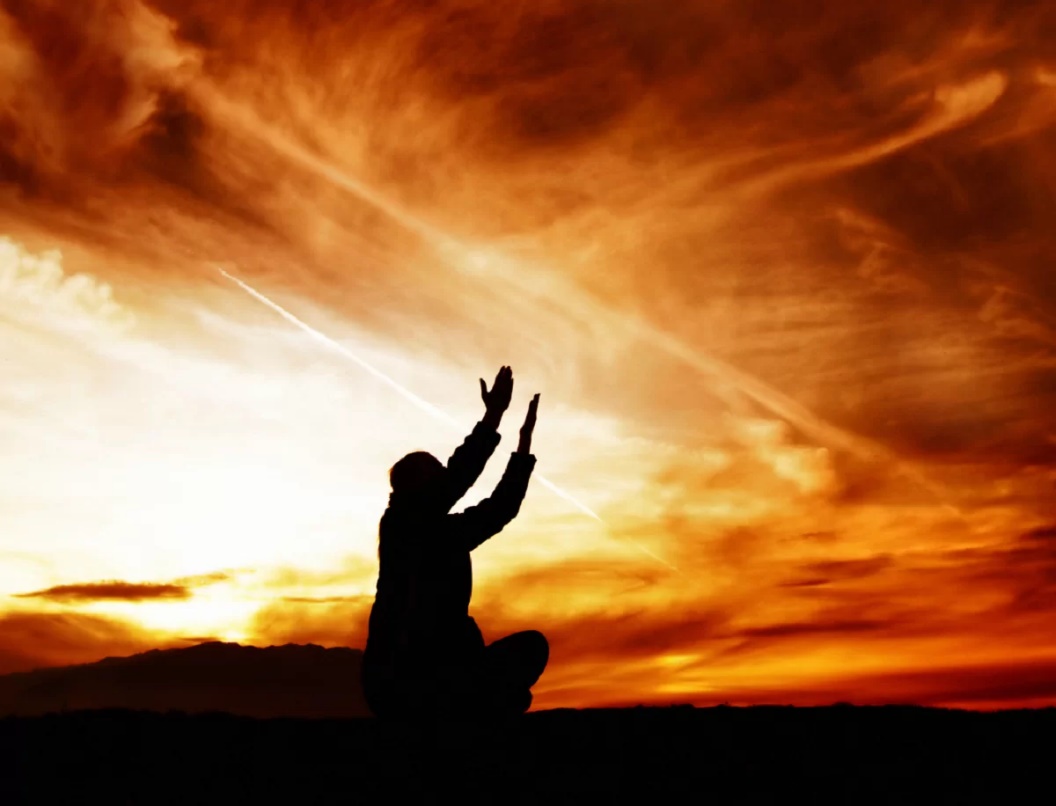 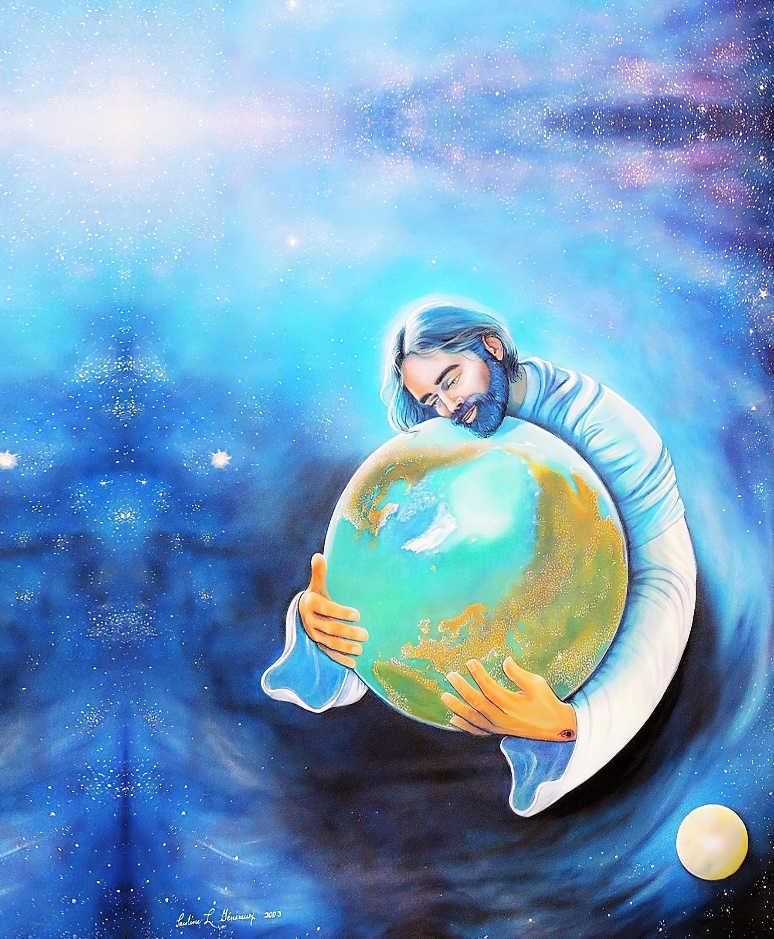 Ce înseamnă pentru mine că dragostea lui Dumnezeu este veșnică?
În ce constă această dragoste?
Ce beneficii îmi aduce?
Cum pot răspunde eu la această dragoste?
Dragostea lui Dumnezeu:
	O dragostea pentru veșnicie (Psalm 136).
	O dragoste care transformă (Psalm 51).
	O dragostea care iartă (Psalm 130).
Răspunsul omului la dragostea lui Dumnezeu:
	Laudă și încredere (Psalmii 113 și 123).
	Binecuvântare și admirație (Psalm 103).
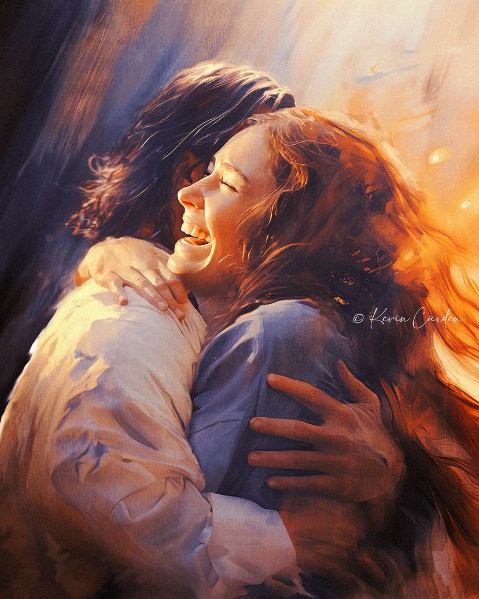 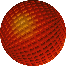 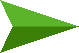 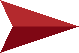 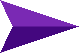 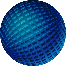 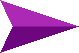 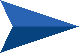 DRAGOSTEA LUI DUMNEZEU
O DRAGOSTE PENTRU VEȘNICIE
“Lăudați pe Domnul, căci este bun, căci în veac ține îndurarea Lui!” (Psalm 136:1)
Psalmul 136 este un cântec antifonal. În fiecare dintre cele 26 de versuri ale sale, o parte a corului îl laudă pe Dumnezeu, iar cealaltă parte răspunde cu motivul care justifică acea laudă: „Pentru că în veac ține îndurarea Lui”.
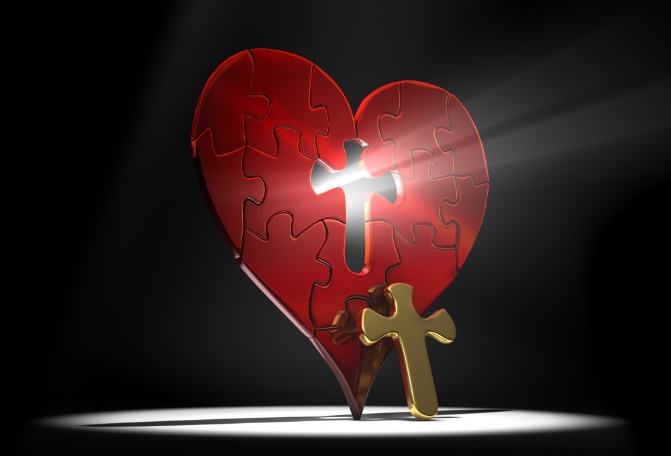 Cuvântul ebraic tradus prin „îndurare” poate fi tradus „bunătate iubitoare”, „dragoste”. Ce face Dumnezeu condus de iubirea Sa eternă?
Dragostea lui Dumnezeu nu îi afectează numai pe cei care Îl iubesc, pentru că El „dă hrană oricărei făpturi” (Ps. 136:25). Contemplând această iubire, psalmistul începe și își încheie imnul invitându-ne să-L lăudăm pe Dumnezeu (Ps. 136:1, 26).
O DRAGOSTE CARE TRANSFORMĂ
“Zidește în mine o inimă curată, Dumnezeule, pune în mine un duh nou și statornic!” (Psalm 51:10)
Psalmul 51 a fost scris de David „când a venit la Bat-Șeba, profetul Natan a venit la el” (suprascris). Până în acel moment, remușcarea îi roadea sufletul lui David. Acum și-a deschis inima înaintea lui Dumnezeu și și-a mărturisit păcatul fără să-l atenueze sau să-l justifice, conștient de incapacitatea lui de a înceta să păcătuiască (Ps. 51:3-5).
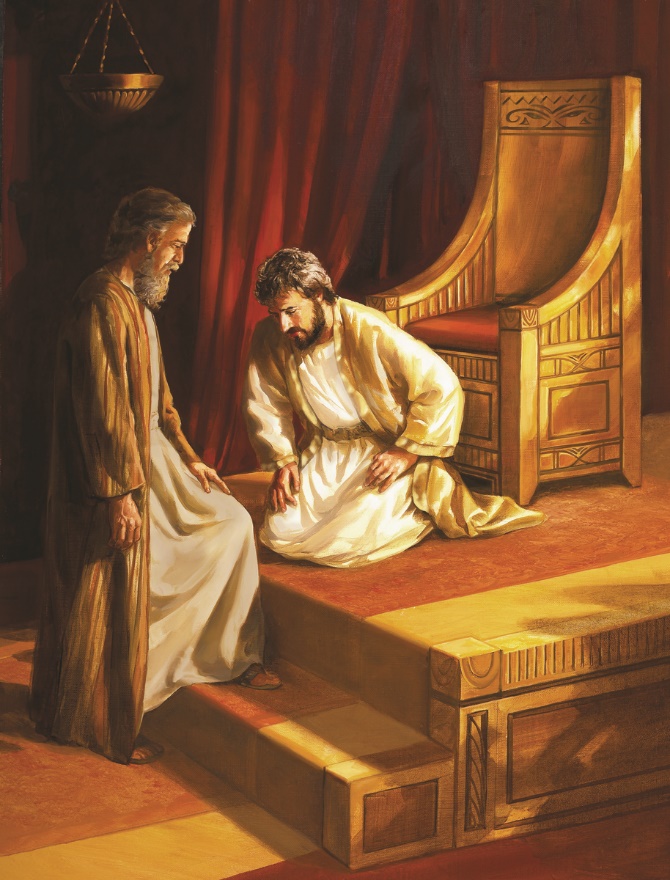 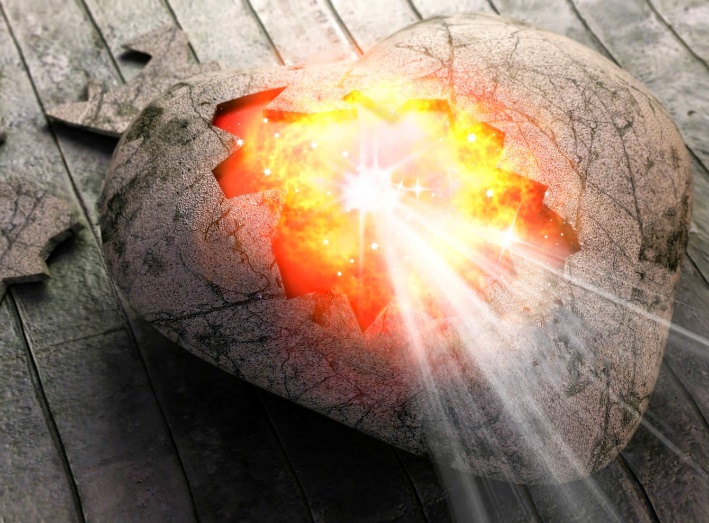 El știa că, din marea lui dragoste, Dumnezeu îi va curăța păcatul și va șterge complet nelegiuirea lui (Ps. 51:1-2, 7-9). Dar, în mod surprinzător, David merge mai departe. El nu este mulțumit cu iertarea. Dacă nu există nicio schimbare în viețile noastre, vom continua să nu putem înceta să păcătuim. Avem nevoie de o transformare.
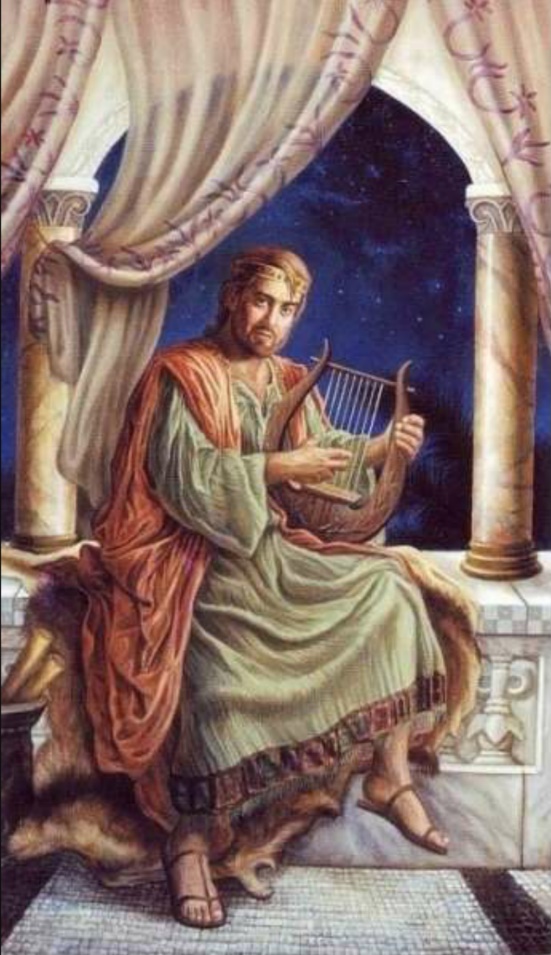 Dumnezeu poate și vrea să facă acea minune: să creeze în noi o inimă curată și un spirit drept (Ps. 51:10).
Iertarea și reînnoirea ființei noastre au ca rezultat bucurie, mărturie, cântări și laudă (Ps. 51:12-15). Și Dumnezeu se bucură să primească lauda noastră umilă a iubirii (Ps. 51:16-19).
O DRAGOSTE CE IARTĂ
“Dacă ai păstra, Doamne, aducerea aminte a nelegiuirilor, cine ar putea sta în picioare, Doamne? Dar la Tine este iertare, ca să fii de temut.” (Psalm 130:3-4)
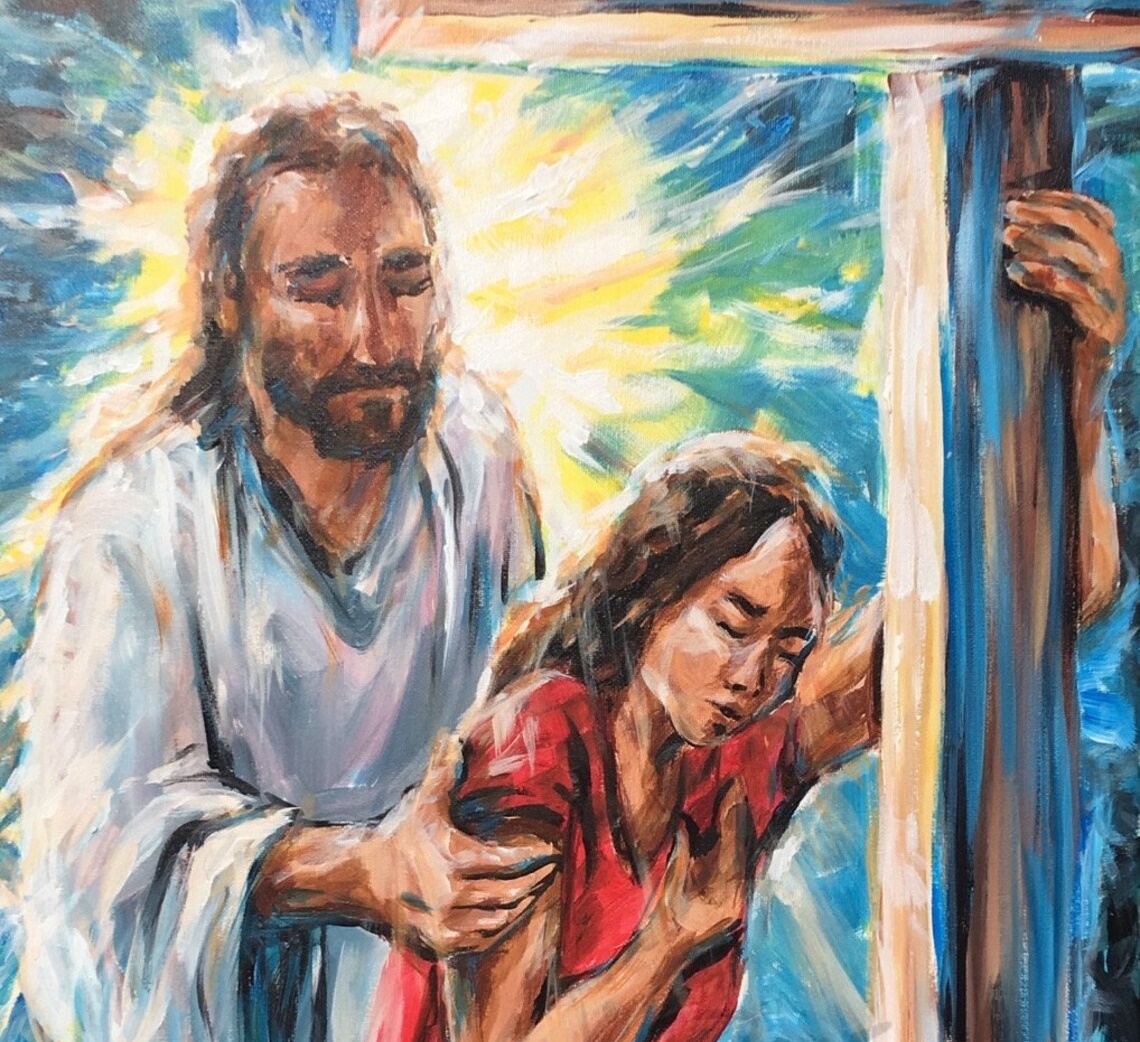 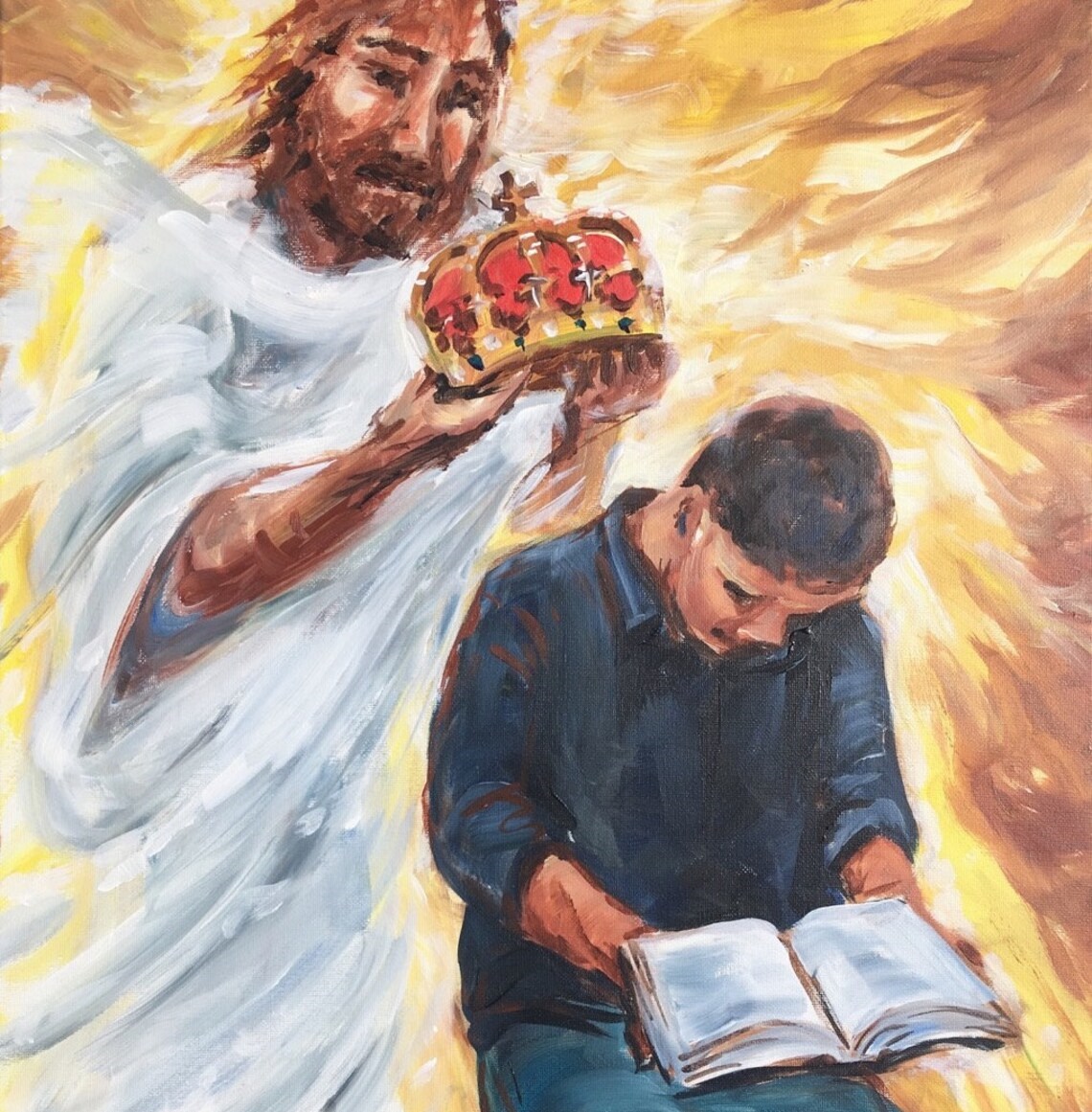 “Trebuie să ne ascundem în Hristos, să avem încredere în iubirea Lui, să credem zi de zi că El ne iubește cu o iubire infinită. Nu lăsa nimic să te descurajeze și să te întristeze. Gândește-te la bunătatea lui Dumnezeu. Aminte-ți de favorurile și binecuvântările Lui. […]
Lauda Domnului să fie mereu în inimile noastre, în mintea noastră și pe buzele noastre”
E. G. W. (Alza tus ojos,n.tr. Înalță-ți privirea,  16 ianuarie)
RĂSPUNSUL OMULUI LA DRAGOSTEA LUI DUMNEZEU
LAUDĂ ȘI CREDINȚĂ
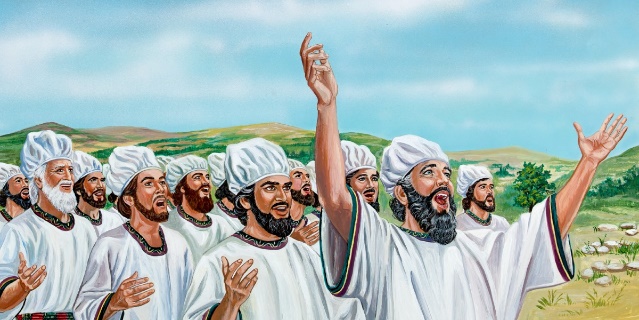 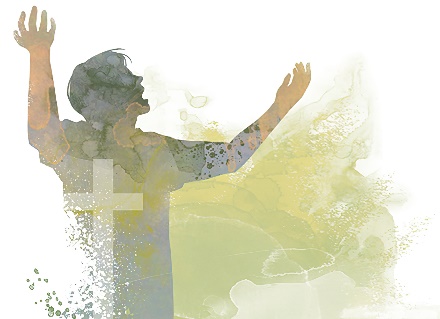 “Lăudați pe Domnul! Robii Domnului, lăudați, lăudați Numele Domnului!” (Psalm 113:1)
Ce motive ne oferă Psalmii 113 și 123 pentru a lăuda și a ne încrede în Domnul?
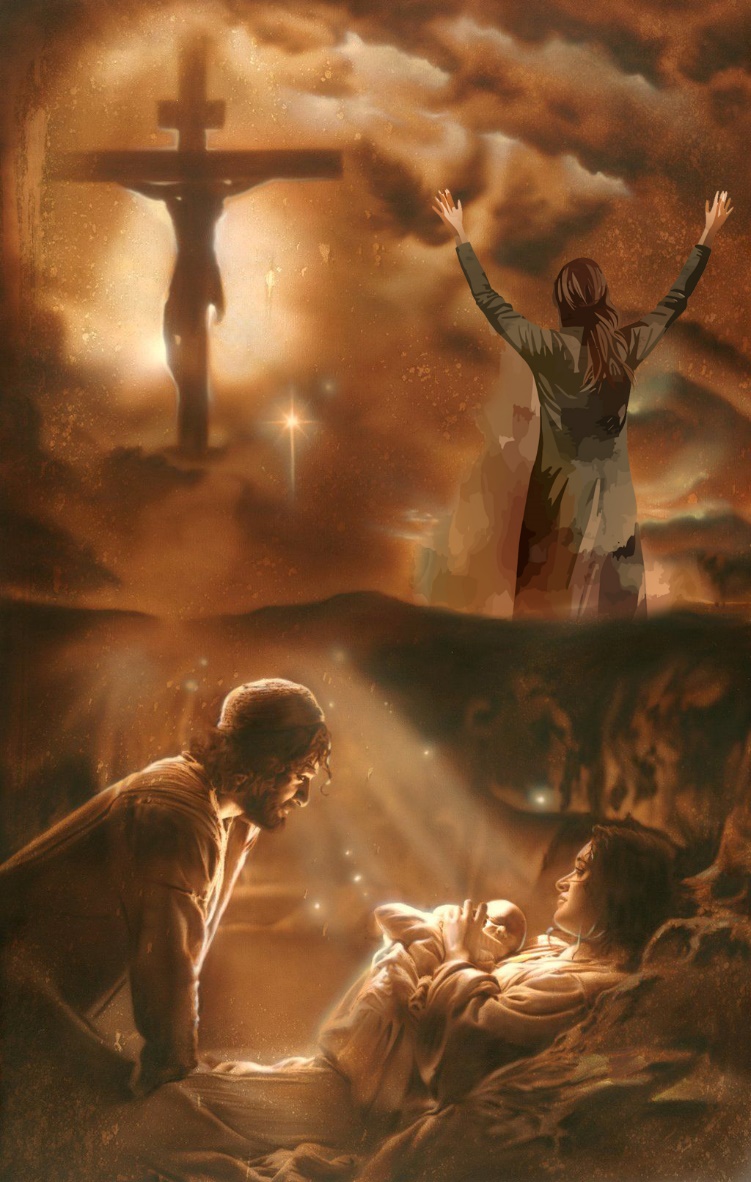 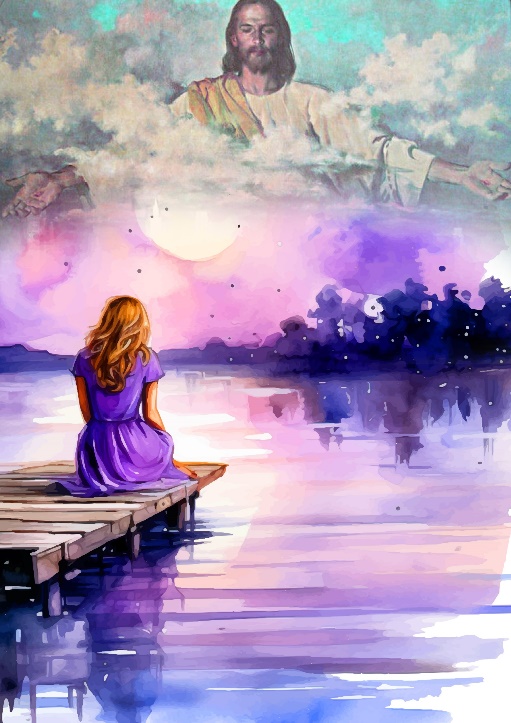 Pe scurt, Îl lăudăm pe Dumnezeu pentru puterea Sa, pentru minunile Sale, pentru dragostea Lui și pentru că se smerește, în ciuda măreției Sale.
Pe Cruce putem vedea, împreună, toate aceste atribute divine. Marea Sa iubire L-a determinat pe Isus să se smerească „până la moarte” pentru noi (Filipeni 2:8). Nu este astfel demn de laudă? Nu ne vom încrede pe deplin în acest Mântuitor puternic și iubitor?
BINECUVÂNTARE ȘI ADMITAȚIE
“Binecuvântă, suflete, pe Domnul și nu uita niciuna din binefacerile Lui!” (Psalm 103:2)
Ce beneficiine oferă Dumnezeu?
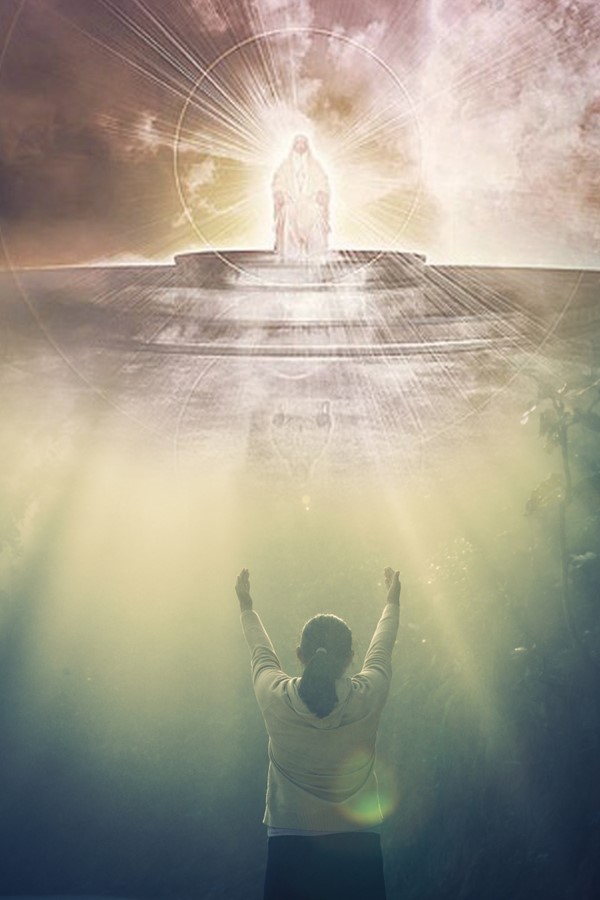 Ca răspuns la aceste bunătăți, ne alăturăm îngerilor pentru a-L binecuvânta pe Domnul (Ps. 103:19-22). Lauda începe atunci când cineva recunoaște măreția și faptele lui Dumnezeu și răspunde prin închinare bunătății, milei și înțelepciunii Sale.
„Nu trebuie să cedați în fața descurajării. Inima slabă va fi întărită; Cei abătuți vor avea speranță. Dumnezeu are grijă de poporul Său. Urechile lor sunt deschise la strigătul lor. […] Datoria noastră este să ne facem partea, acolo unde suntem, și să trăim... Smeriți la picioarele crucii și să fim credincioși, trăind cu evlavie înaintea Lui. Făcând astfel, nu vom fi rușinați, ci sufletele noastre se vor încrede în Dumnezeu cu îndrăzneală sfântă. […]
Inima mea este hotărâtă să se încreadă în Dumnezeu. Avem un Mântuitor puternic. Ne putem bucura de bogăția plinătății Lui. Tânjesc să fiu mai devotat și mai consacrat lui Dumnezeu.”
E. G. W. (Reflejemos a Jesús,n.tr. Să-L reflectăm pe Dumnezeu,  3 decembrie)